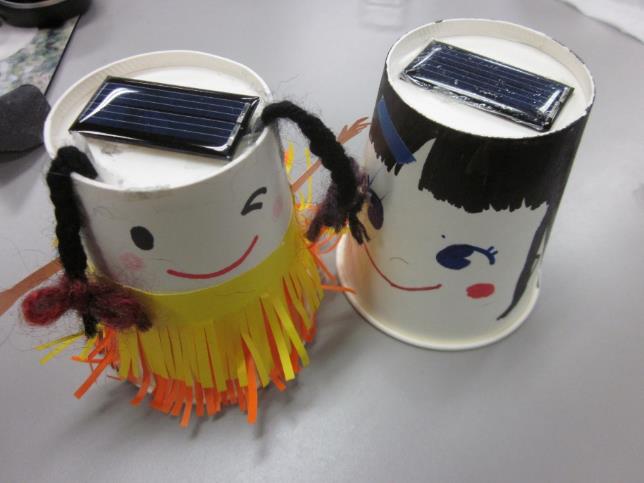 たいよう　　　　ひかり　　　うご
太陽の光で動くおもちゃを作ろう！
つく
1
家のなかで、モーターを使っているものはなにがあるかな？
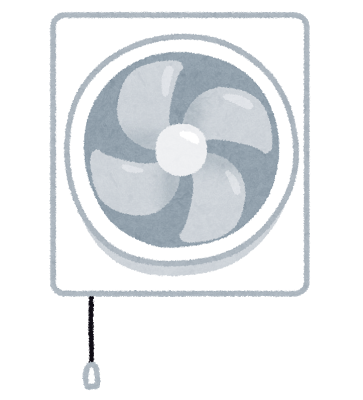 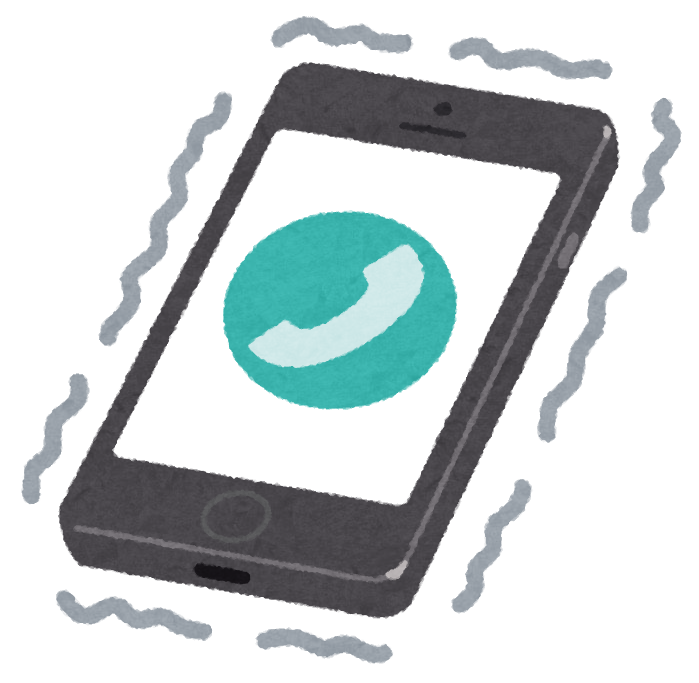 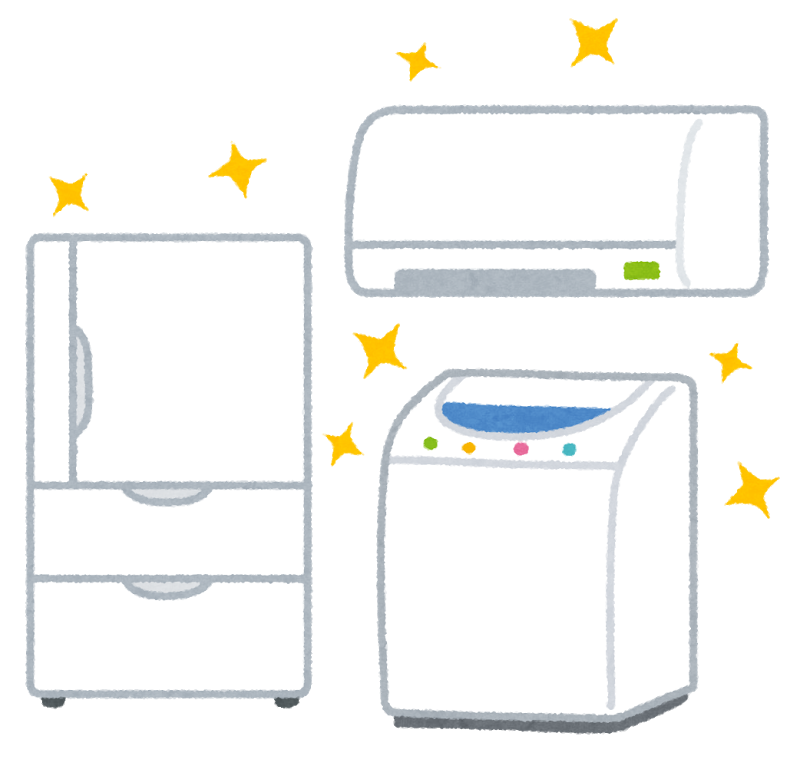 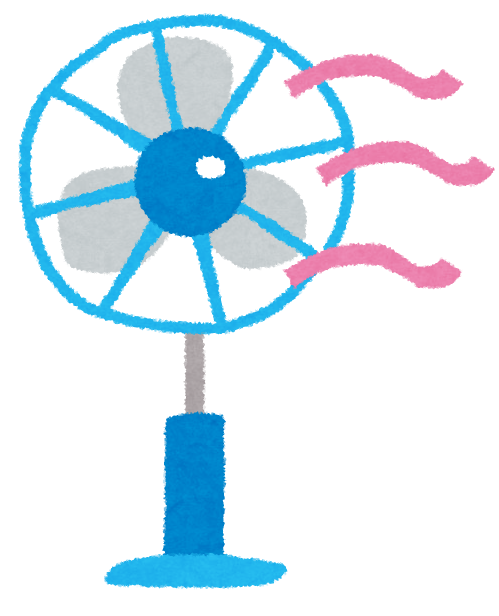 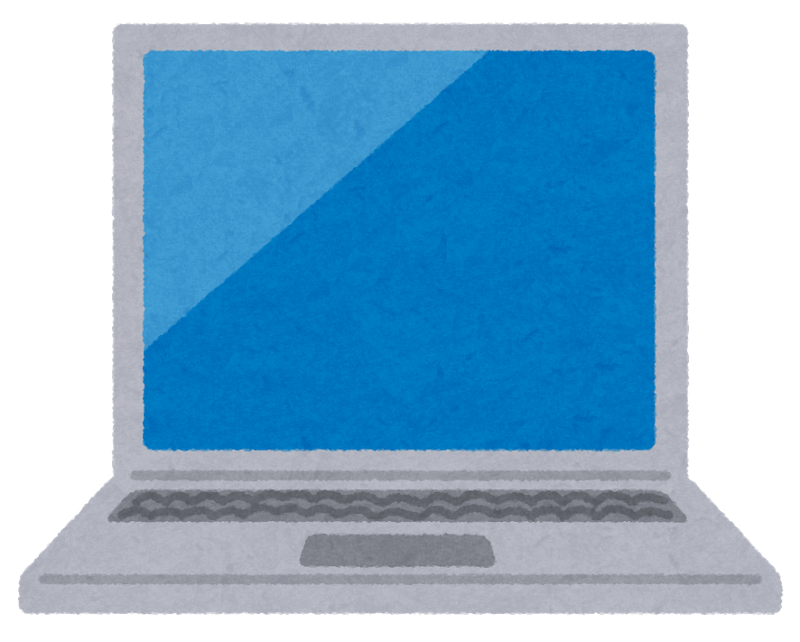 [Speaker Notes: 今日は振動モーターを使うよ
※クイズをして答えさせるなどして雰囲気を作る]
つかうもの
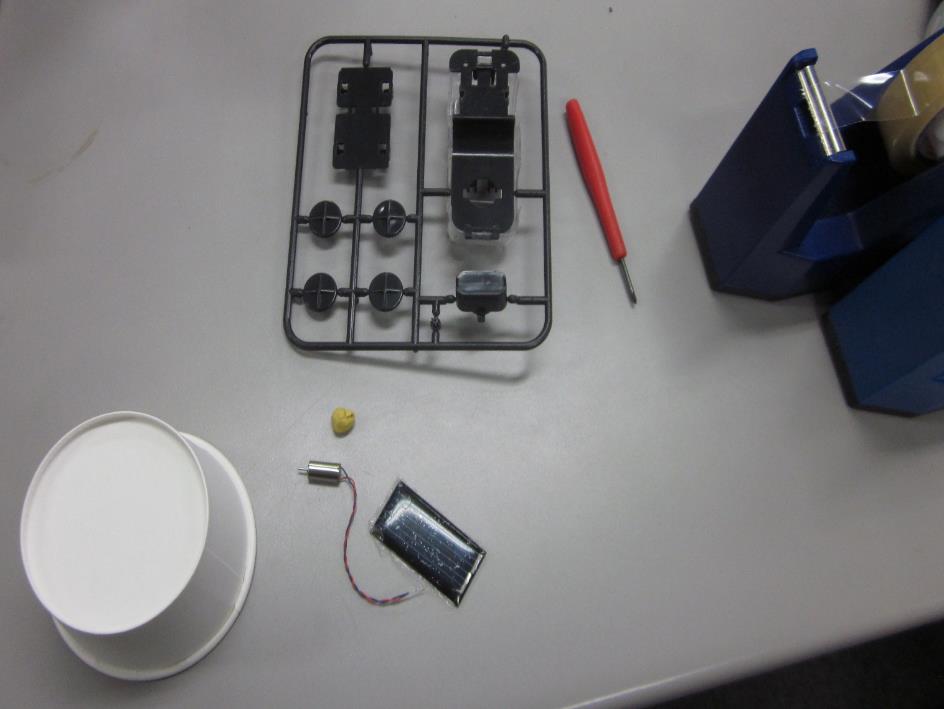 セロテープ
あな
穴あけ
かみ
紙コップ
ピニオンギア
ねりけし
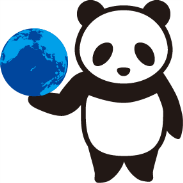 たいようでんち
モーター
太陽電池
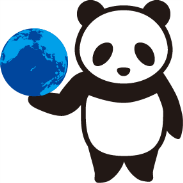 確認しよう
１
モーターにギアを
つける
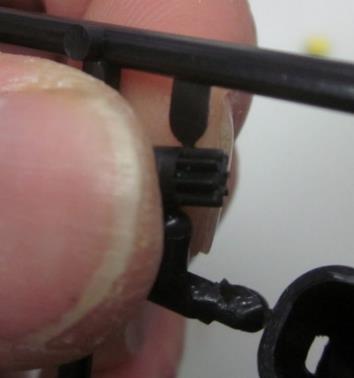 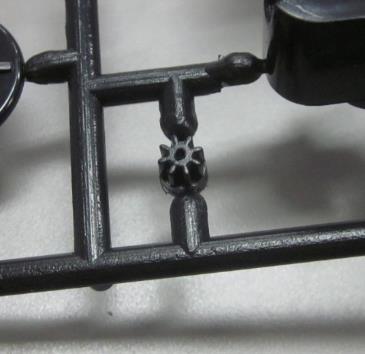 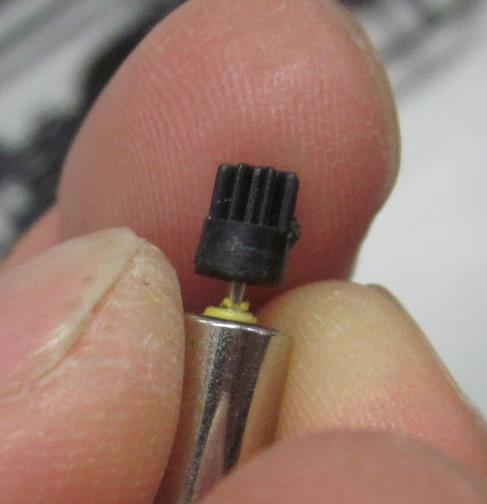 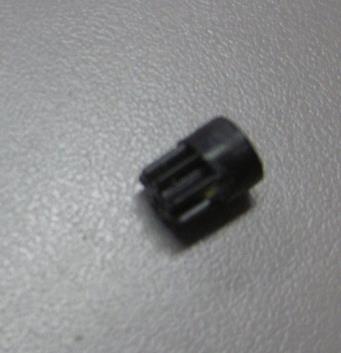 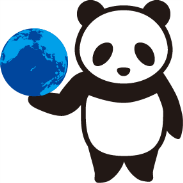 [Speaker Notes: ギアはなくす可能性のある小さな部品であるため、取り外したらすぐにモーターにつけること！]
モーターと銀の軸にはつけない
２
おもりの
ネリケシを
つける
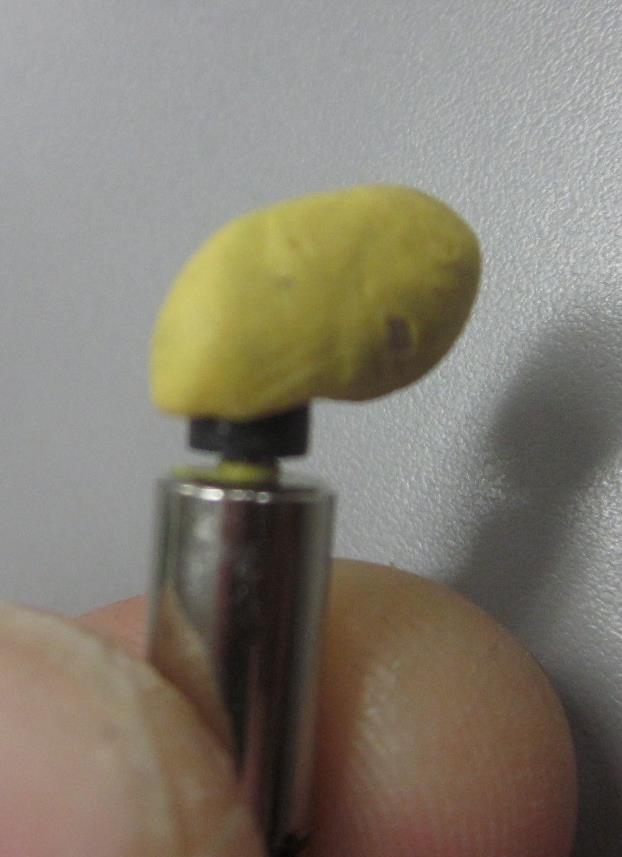 かたよって
つけよう。
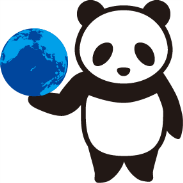 ネリケシ
使う量
[Speaker Notes: 軸にはからませないように　
ねりけしは1/6くらい使う]
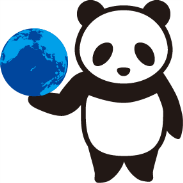 やってみよう
３　
紙コップにあなを
あける
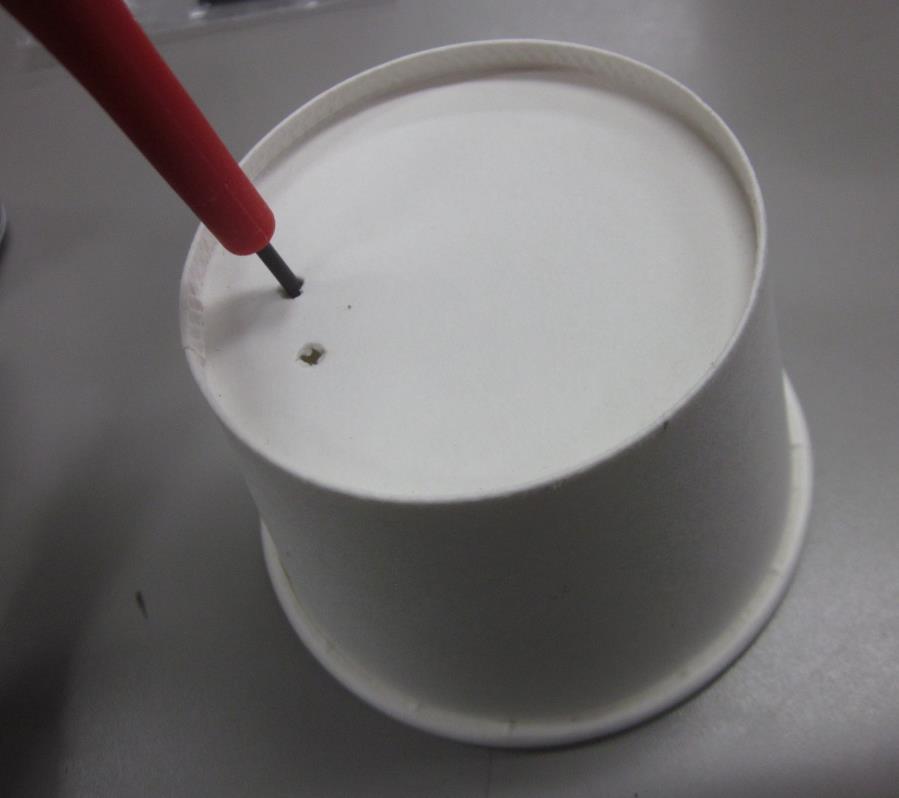 １：がびょう
２：竹ぐし
であなを大きく
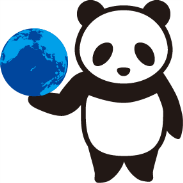 ４モーターの線を紙コップの中から上に通す
せん
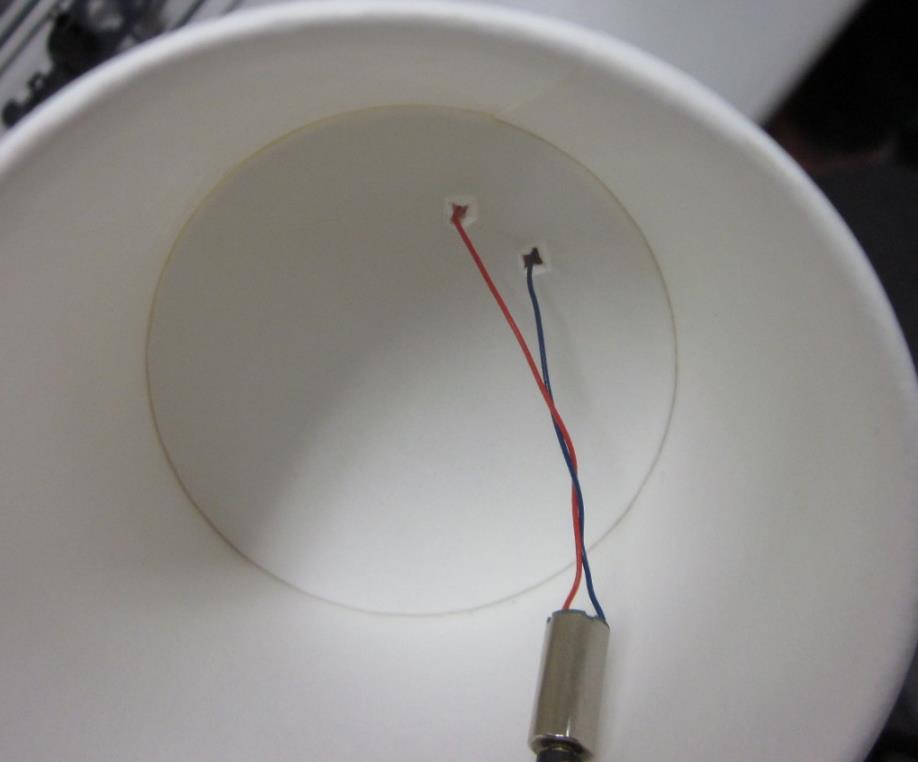 とお
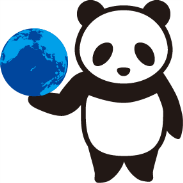 9
[Speaker Notes: 通す方向（中あるいは紙コップの内側→上あるいは紙コップの外側へ）を強調して教えてあげる]
５　
紙コップの上で、
線を
軽くとめる
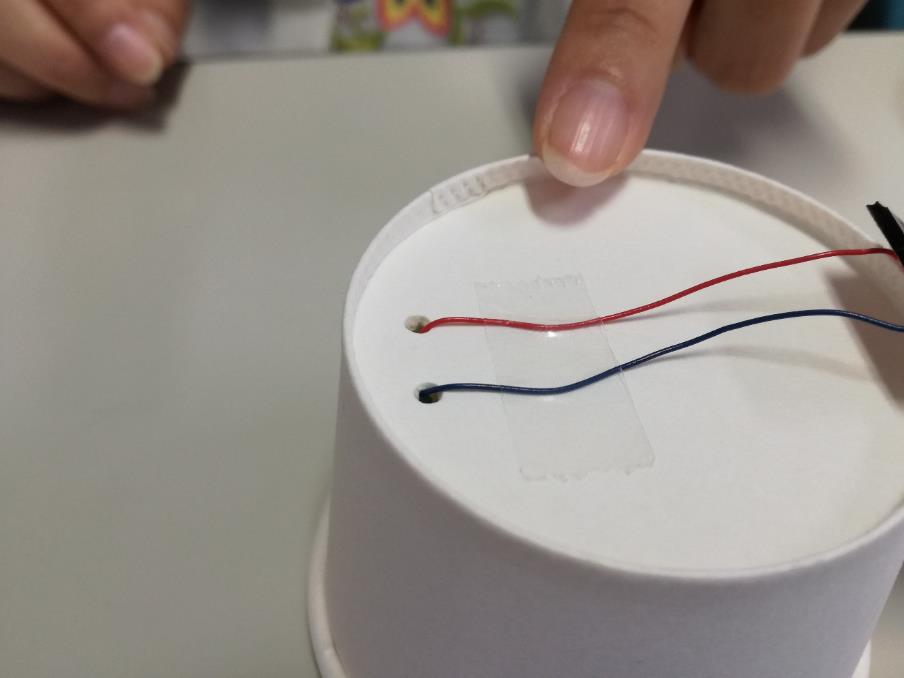 後でセロテープは取るよ！
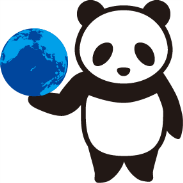 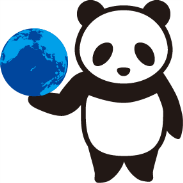 やってみよう
６
線を
太陽電池とセロテープでつなげる
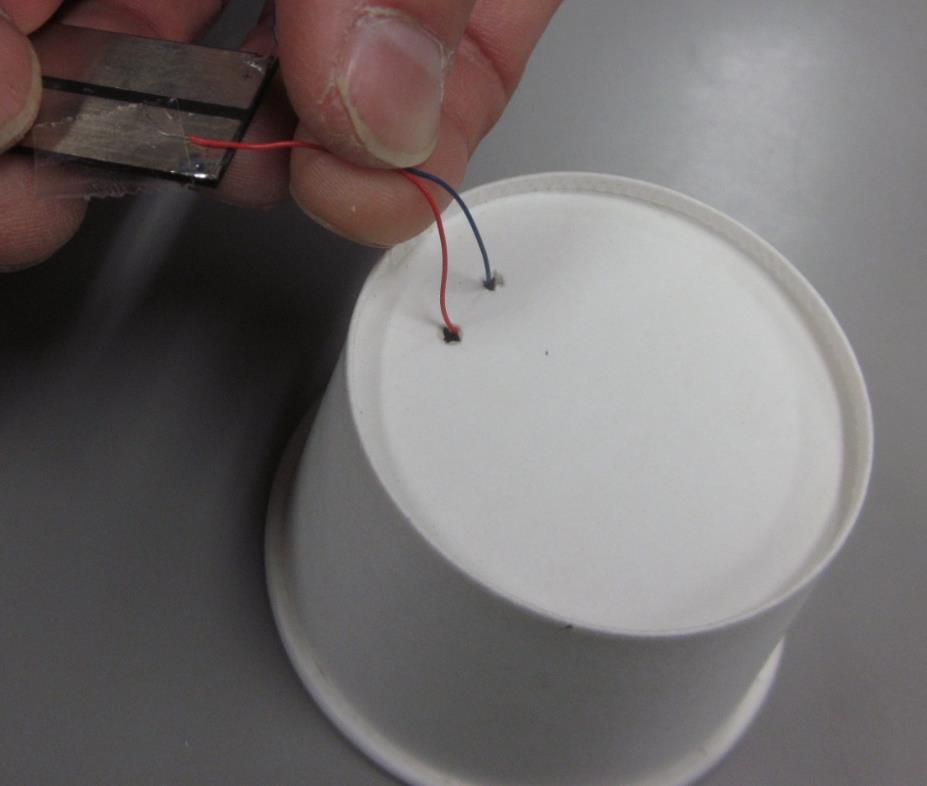 むずかしいよ
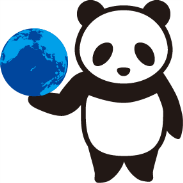 ◎
くわしく
見てみよう
✘
✘
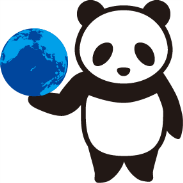 セロテープの上に銅線を
はるとダメ
同じ列に銅線をはるとダメ
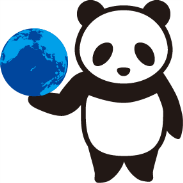 やってみよう
７
両面テープを太陽電池につける
りょうめん
たい  よう   でん   ち
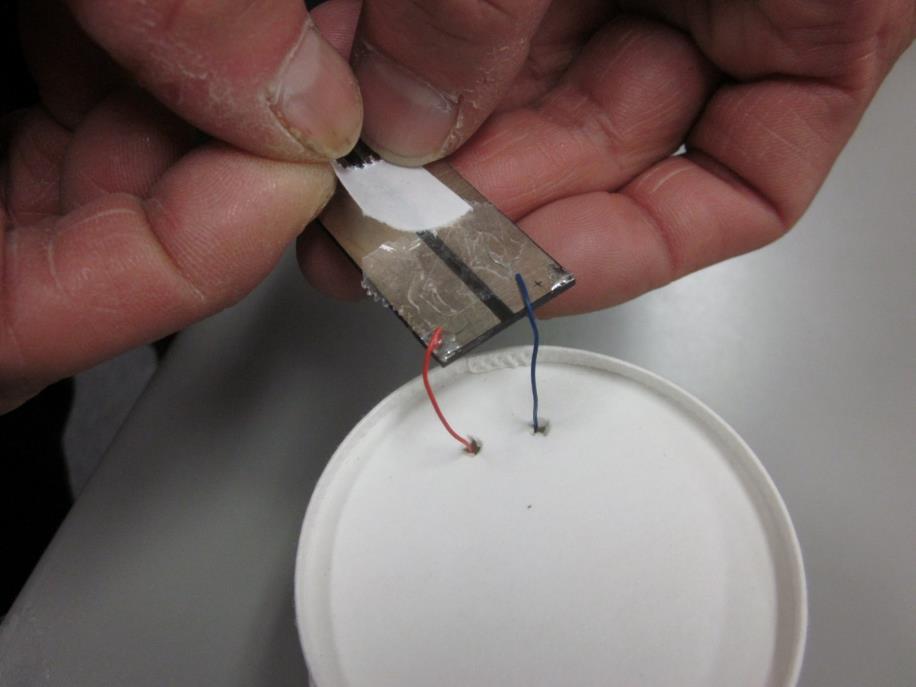 両面テープは太陽電池より小さく切ろう
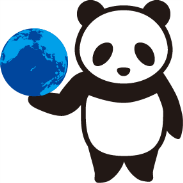 [Speaker Notes: 両面テープは厚いものがよい。
（薄いものだとはずれやすい）]
８
紙コップに太陽電池をつける
たい  よう   でん   ち
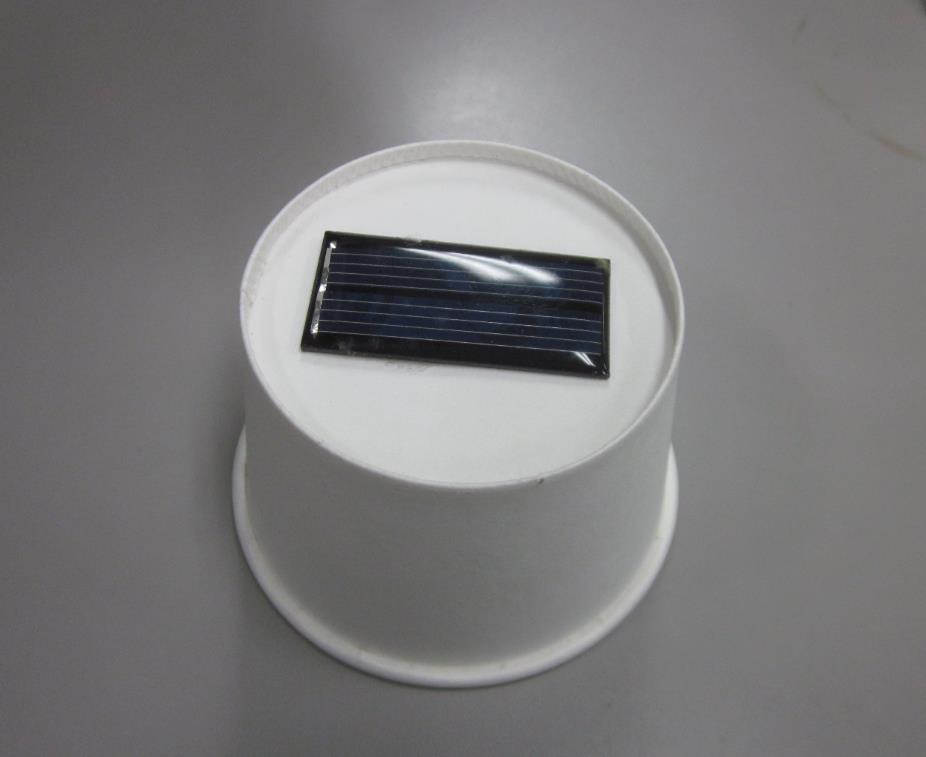 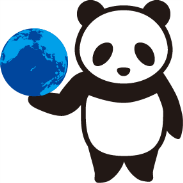 [Speaker Notes: 両面テープは厚いものがよい。
（薄いものだとはずれやすい）]
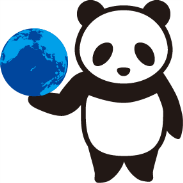 やってみよう
９
モーターをななめに
固定
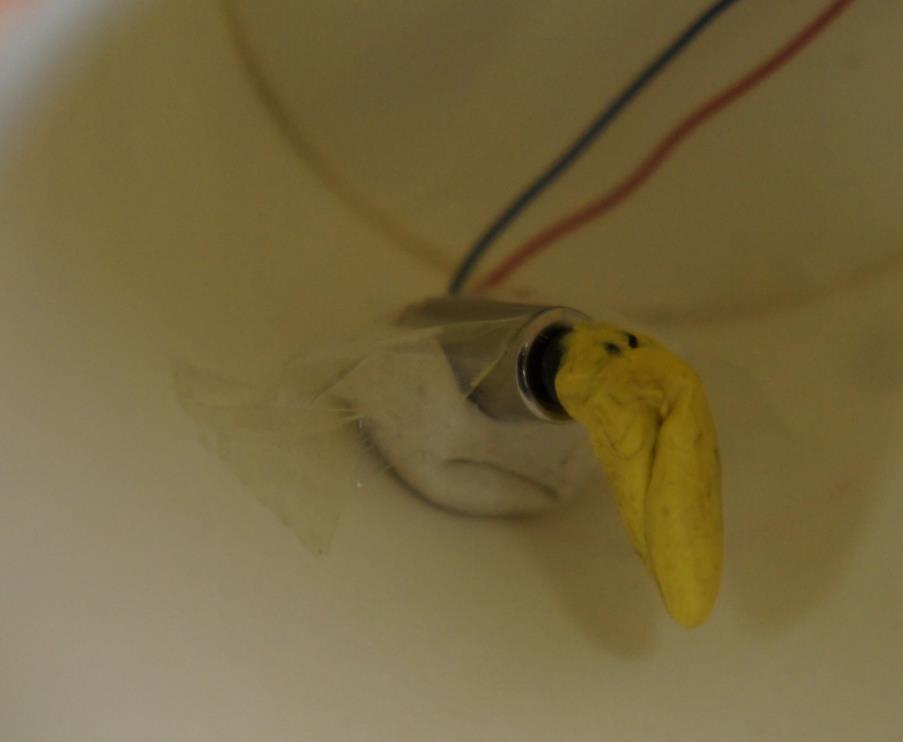 こ　てい
ねりけしが
回るように
とりつけよう
回る！
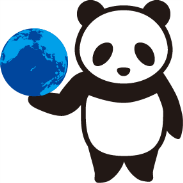 １：土台のネリケシをモーターにつける
２：土台のネリケシを紙コップにつける
３：セロテープでさらに固定
４：ちゃんと回るかチェック
[Speaker Notes: ネリケシは片側にくっついていればよい（モーターの周囲にに巻き付けるようにしてつけなくて良い）
ネリケシの量や角度を調整しながらモーターを固定する]
10
動かして
みよう
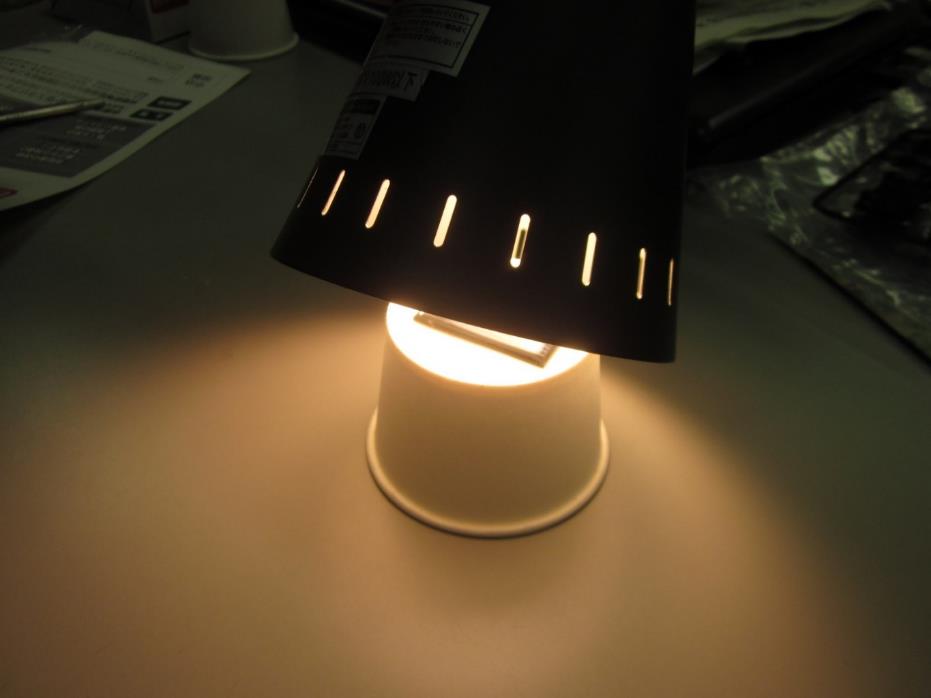 うご
まわ
そうだん
動かない場合は、周りの人に相談しよう！
うご
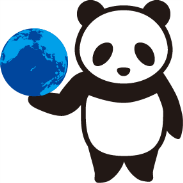 やってみよう
11
絵やかざりで作品へ
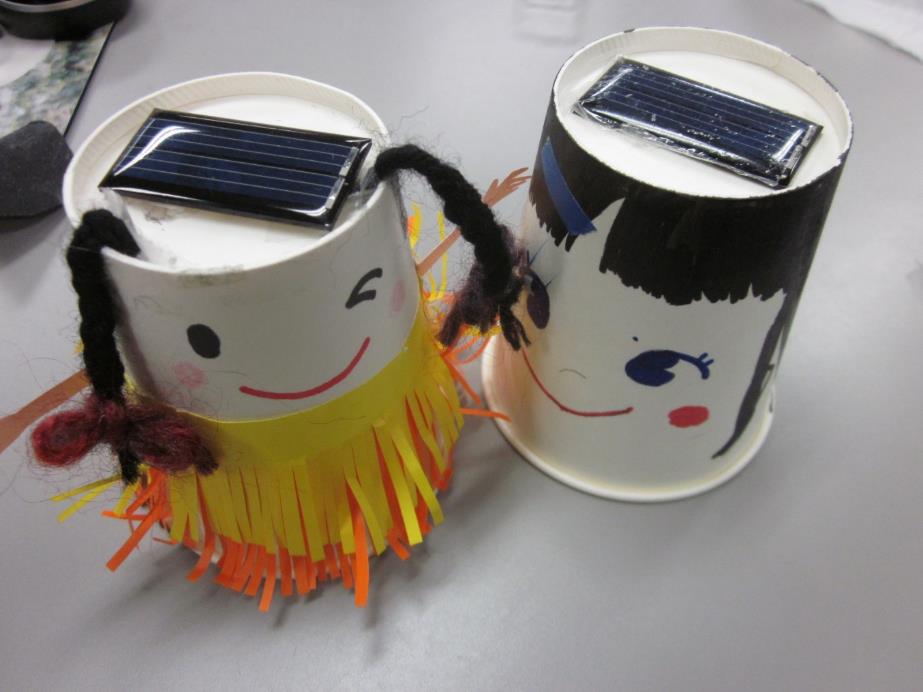 え
さく　ひん
12
太陽の下で動かしてみよう
たい　よう